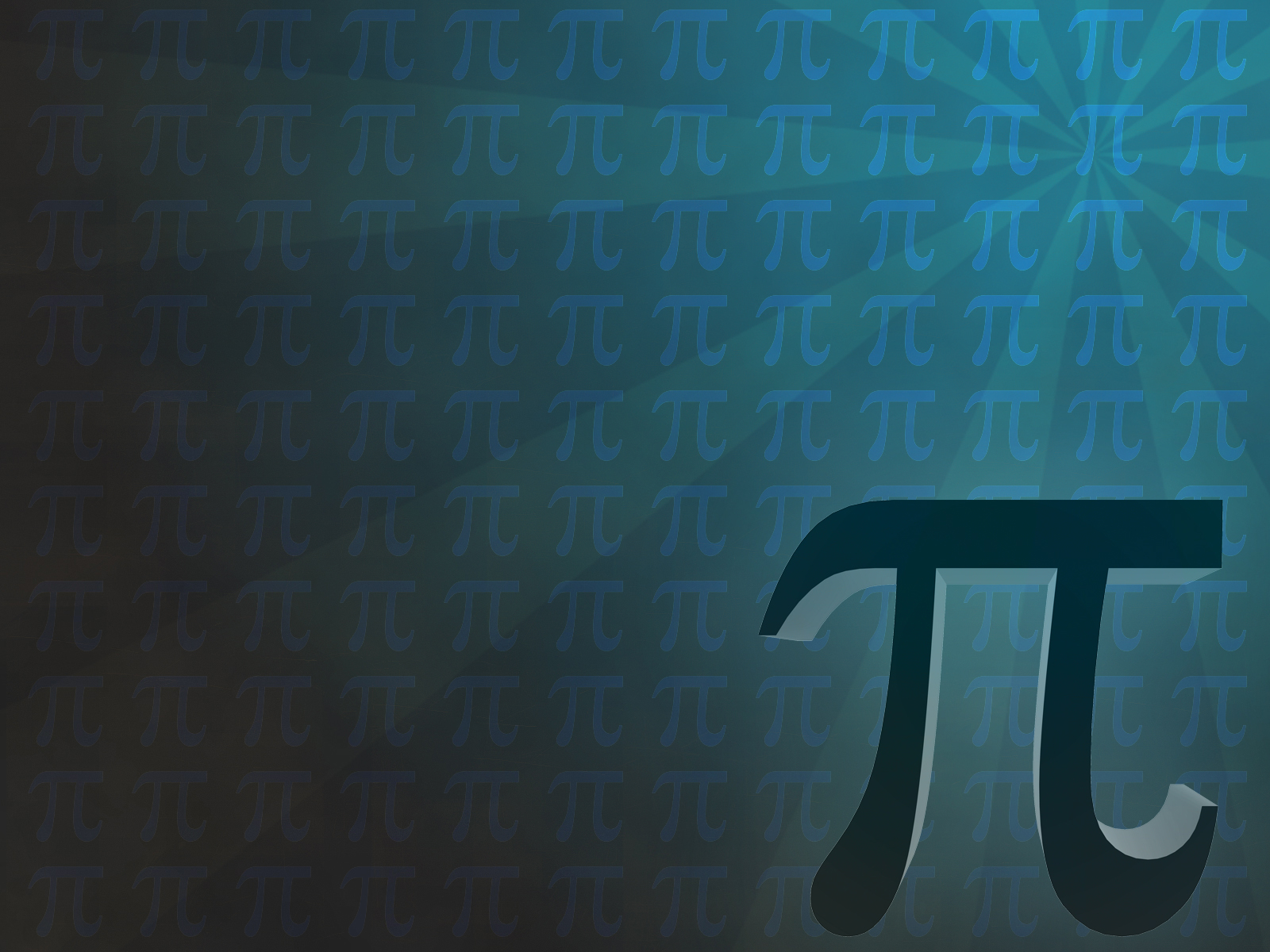 Odkrywam liczbę (Pi)
Maria Białkowska 
& 
Karol Białkowski
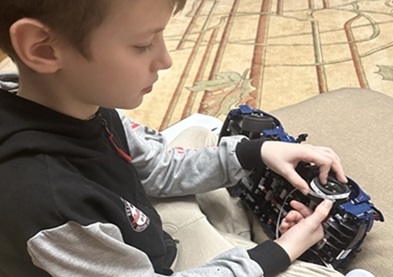 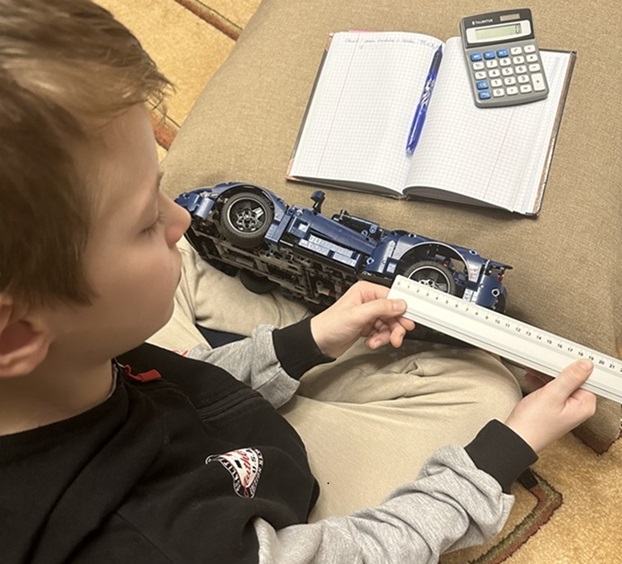 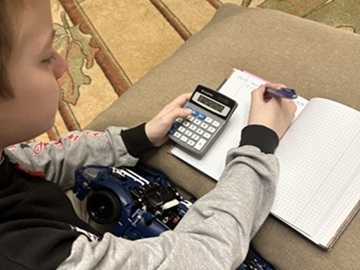 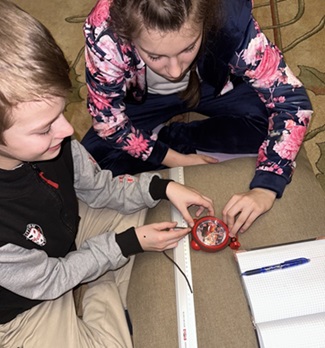 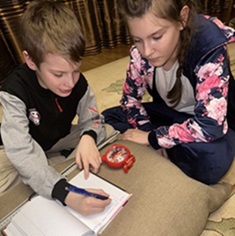 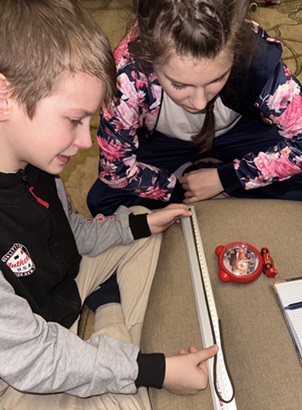 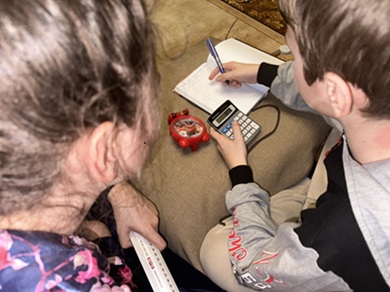 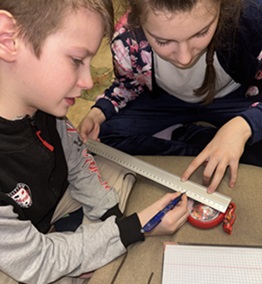 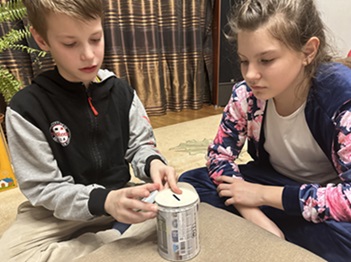 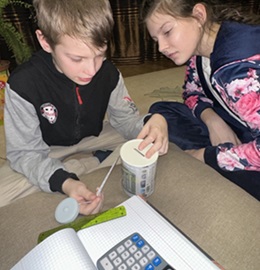 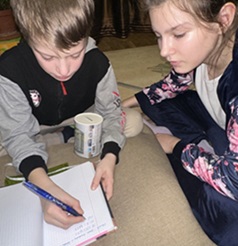 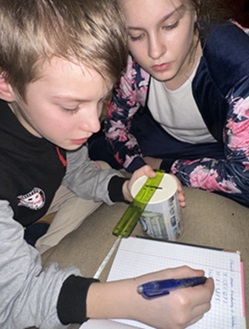 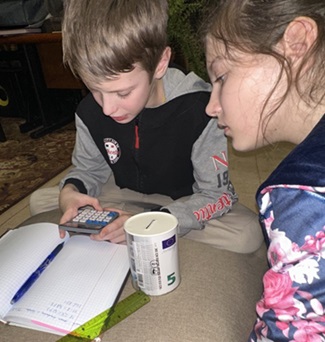 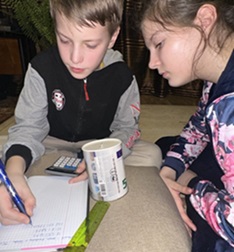 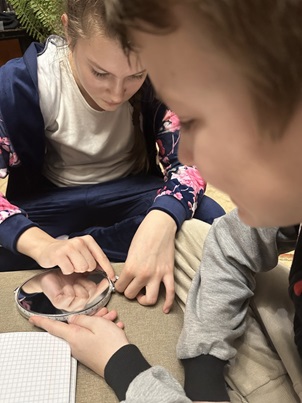 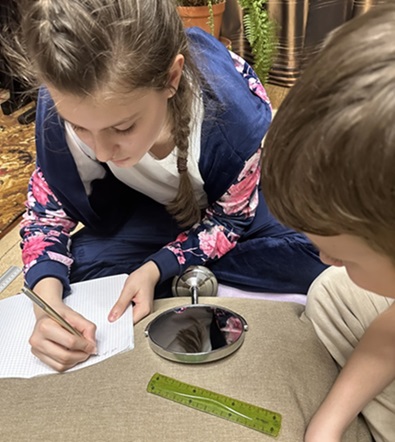 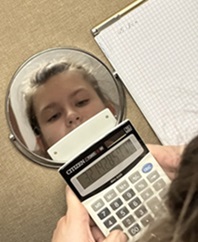 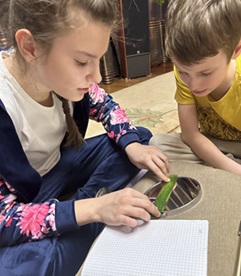 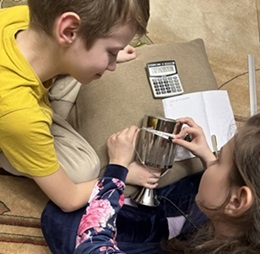 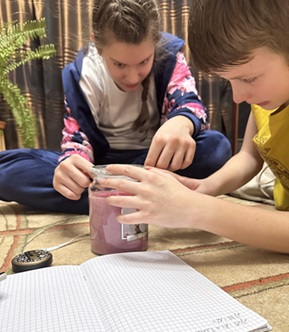 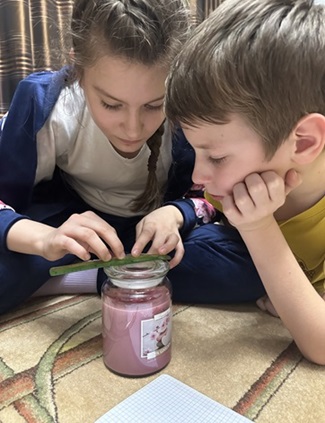 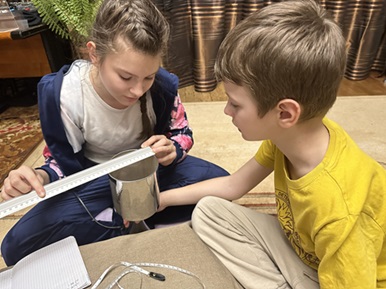 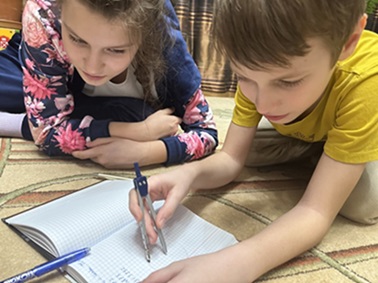 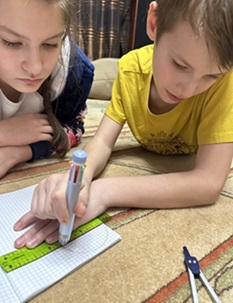 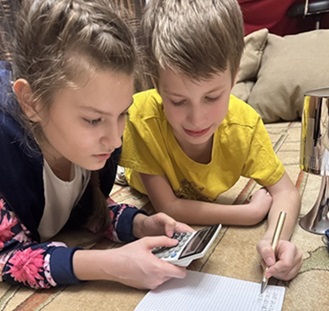 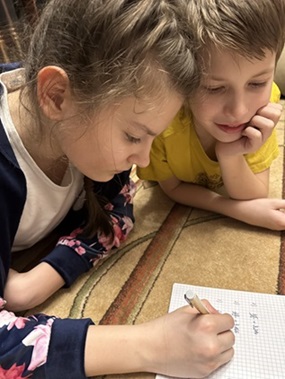 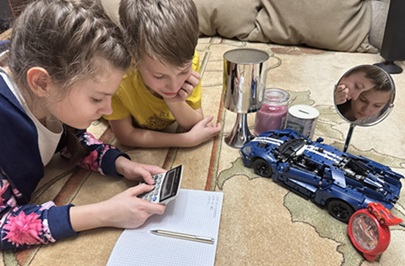 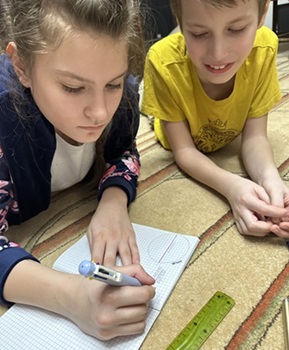 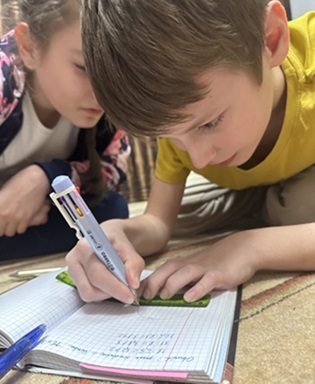 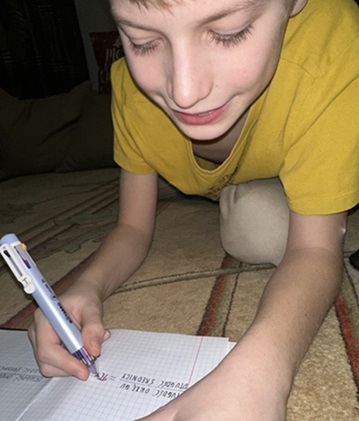 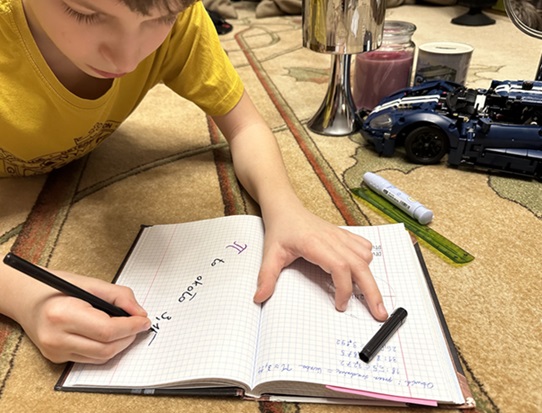 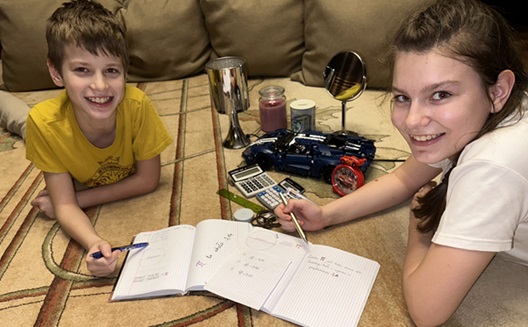 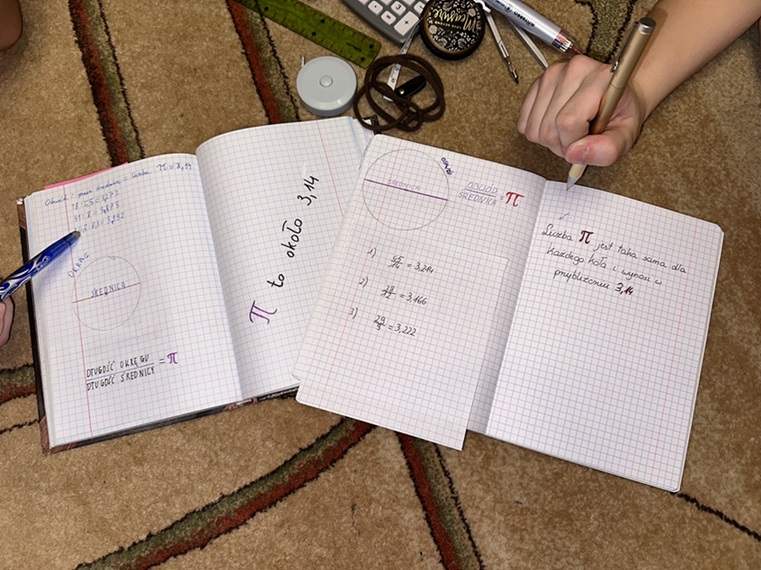